«Новый взгляд 
на ученическое самоуправление
в МКОУ «Ягоднинская СОШ имени В.М.Петрякова»
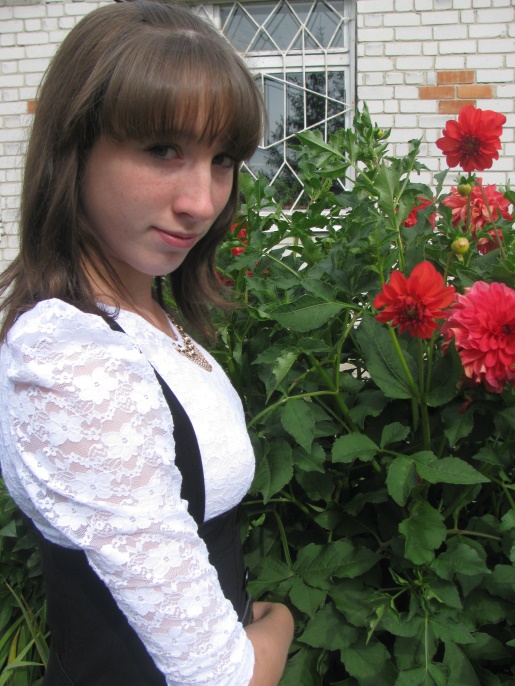 Автор проекта :
 Оглоблина Ангелина Алексеевна,  учащаяся 8 класса 
«МКОУ Ягоднинская СОШ  им. В.М. Петрякова»
Руководитель проекта:  
Токушева Людмила Витальевна
Проблема
    В последние несколько учебных лет, а именно с 2012 – 2013 учебного года, в нашей школе ослабила свои функции система ученического самоуправления. В чём дело? Нас устраивает существующая модель уклада школьной жизни.
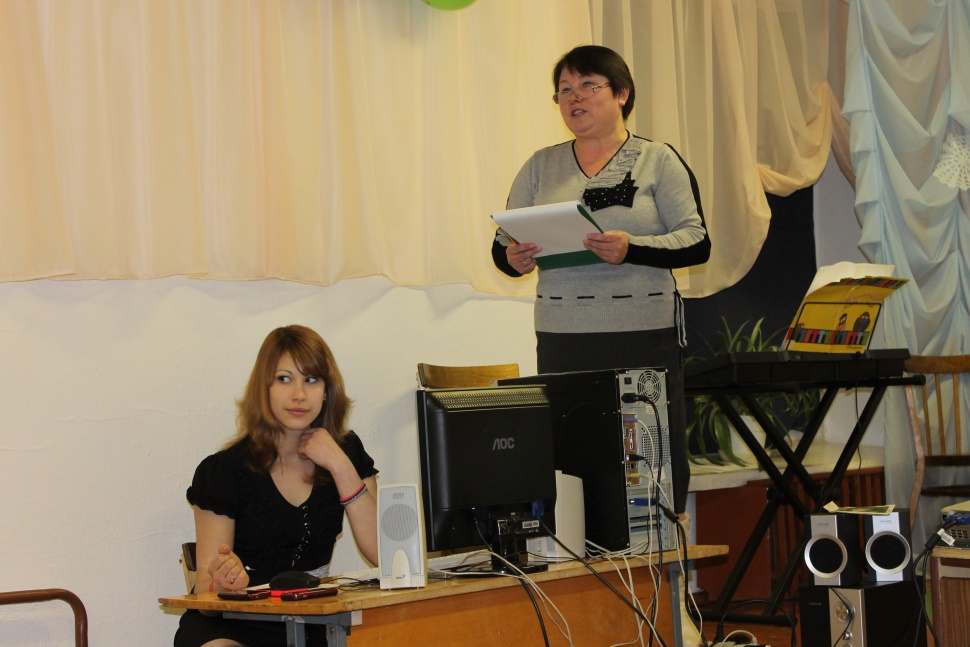 Модель ученического самоуправления
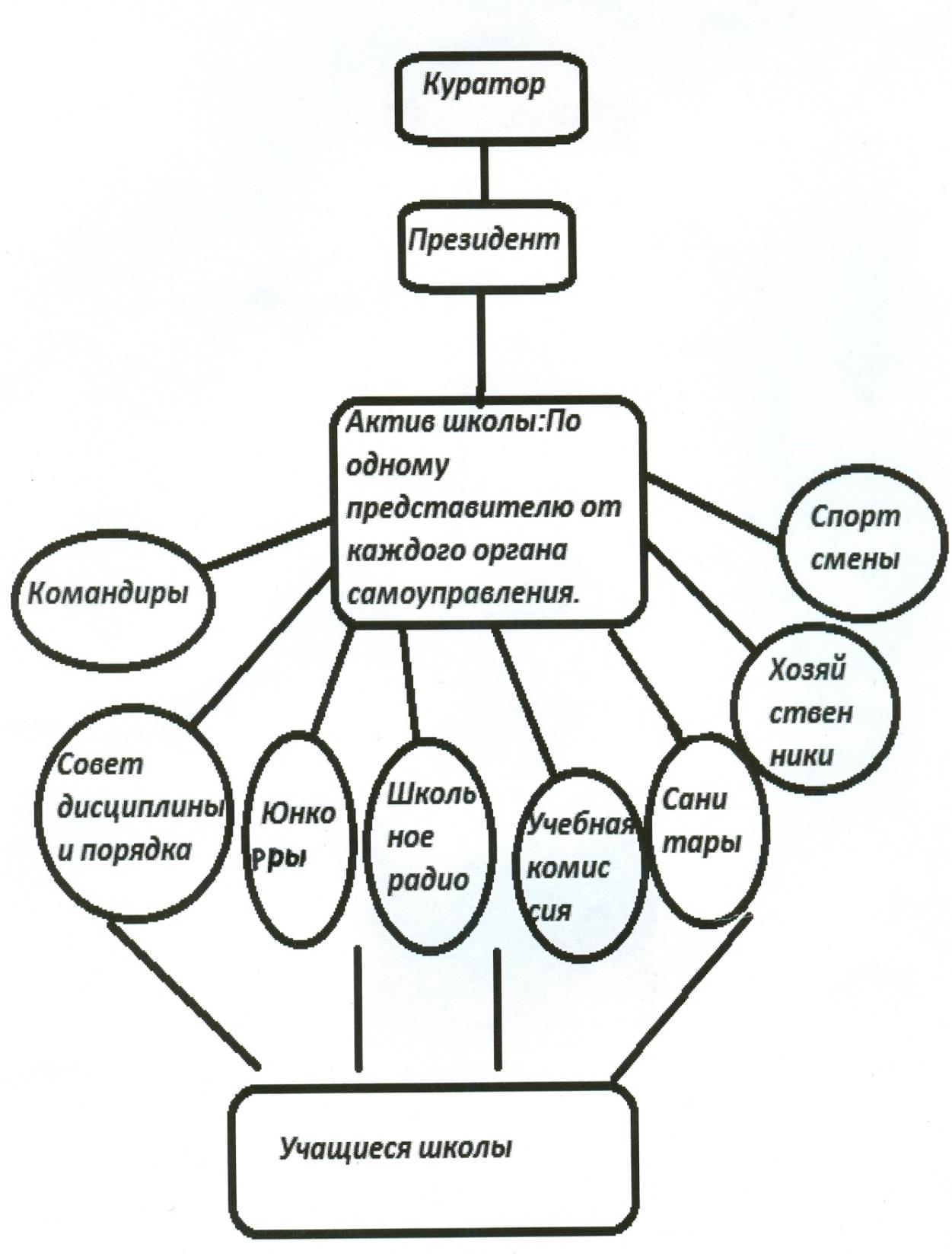 В
В чём же дело?
Актуальность
В нашем отношении !
Мы должны понимать, что ученическое самоуправление  - это целенаправленная, конкретная, систематическая, организованная и прогнозируемая деятельность учащихся. В  процессе такой деятельности  реализуются 
функции управления: самоактивизация, организованное саморегулирование и коллективный самоконтроль, что необходимо  
воспитывать в себе современным школьникам.
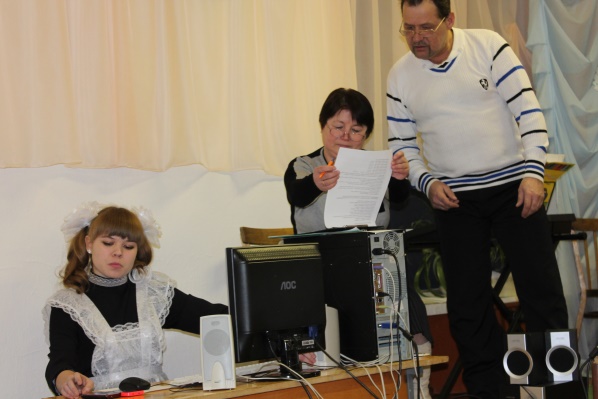 Цель: 

Повышение роли самоуправления 
в школе.
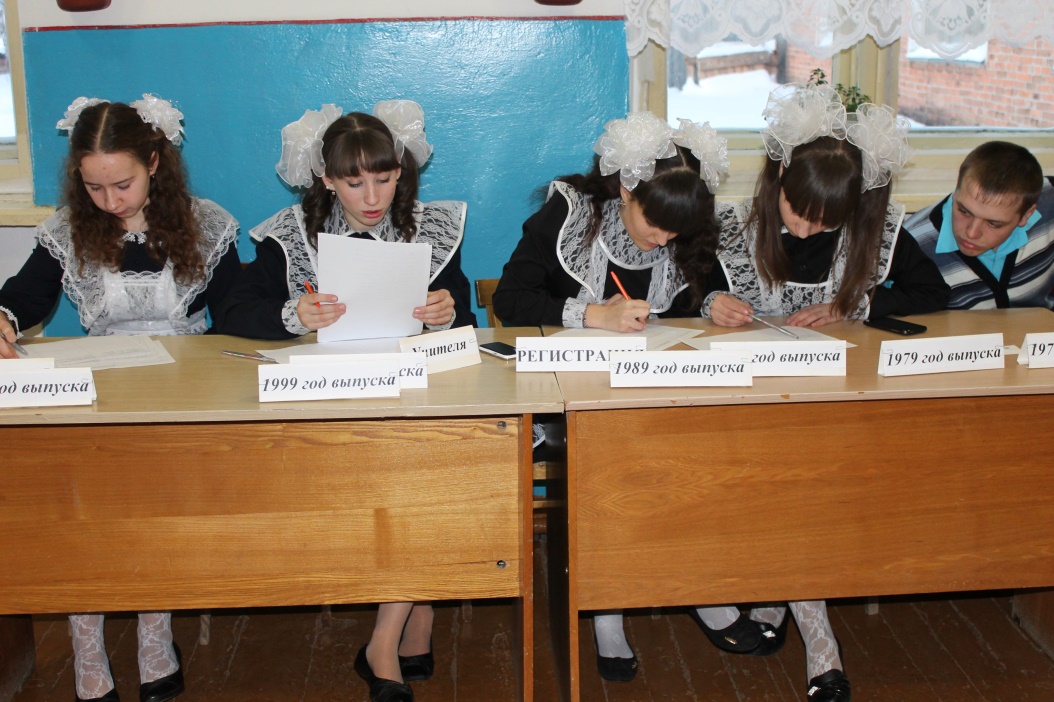 Задачи:
реализовывать права и обязанности учащихся;
проявлять инициативу в добрых делах и 
заинтересовывать ребят  в проявлении 
активной жизненной позиции;
формировать управленческие умения;
организовать работу вожатых на 
протяжении всего учебного года;
возродить систему рейтинга классов по
 учёбе и участию добрых делах, что влияет на становление и сплочение классных коллективов
Этапы реализации
I этап  Подготовительный
(март 2014 – октябрь 2014)
Отчётно-выборное собрание учащихся 
Сбор президентского актива: распределение обязанностей; составление  единого (согласно программе работы школы) плана добрых дел
Составление сметы предполагаемых расходов
Этапы реализации
II этап Реализации
(2014 – 2015 учебный год)
Активная работа командиров классов,  лидеров комиссий по самоуправлению 
Вовлечение всех участников РМиД в общешкольную и общественную жизнь школы
Возрождение «МВс», 
       активизация педотряда «Солнышко», создание различных объединений
Добрые дела разрабатываются совместно с администрацией школы и утверждаются
И так далее…
Этапы реализации
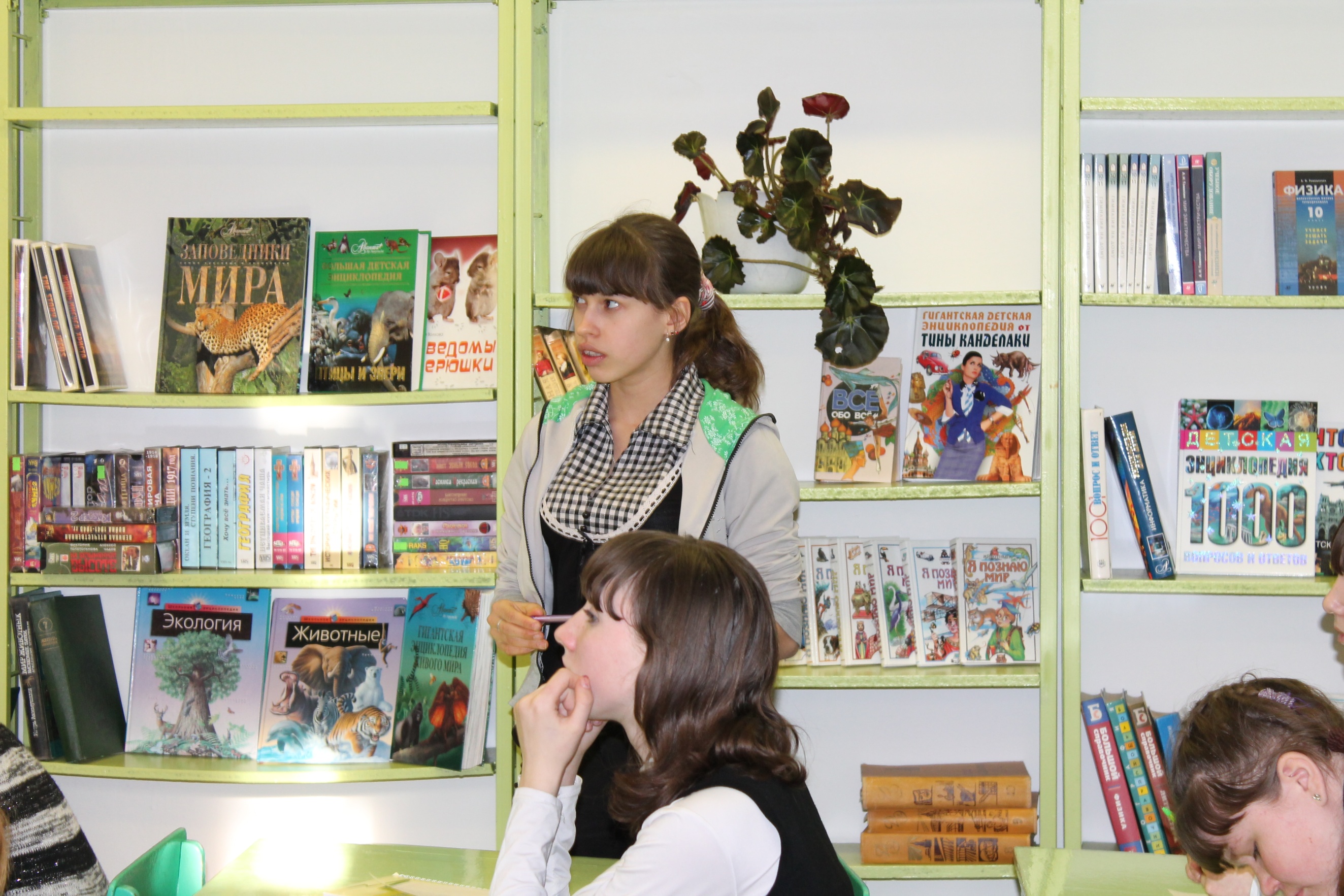 III этап Отчётный период
(май 2014 – 2015 учебного года)
Анализ работы
Отчёт (+ и -)
Выявление активистов
Поощрение лучших
Взгляд в будущее
Наши принципы:
Социальная направленность;
Добровольность;
Непрерывность и систематичность;
Свобода выбора форм и методов работы;
Осознание участниками самоуправления личностной и социальной значимости их деятельности;
Сочетание традиционного и инновационного;
Уважение к интересам , достоинству и мнению каждого члена;
Коллективность в работе;
Взаимная и личная ответственность за выполнение принятых решений.
Предполагаемые результаты
Роль самоуправления в школе повышена.
У учащихся формируются профессиональные качества и ряд моральных качеств, необходимых гражданину: личная ответственность каждого за общее дело, за успехи своего коллектива, глубокая преданность общим задачам.
Учащиеся принимают активное и сознательное участие в школьной жизни.